ТренажёрЧасти речи
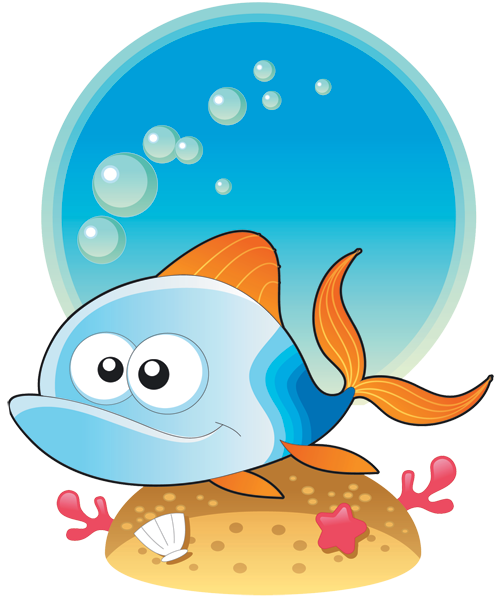 Чижова И. В. 
МОУ гимназия г. Узловая
лето
сущ
глаг
прил
весёлое
сущ
глаг
прил
поёт
сущ
глаг
прил
стихло
сущ
глаг
прил
радость
сущ
глаг
прил
солнце
сущ
глаг
прил
перелётные
прил
глаг
сущ
зимует
глаг
сущ
прил
молния
прил
сущ
глаг
ночевал
прил
сущ
глаг
добрая
сущ
прил
глаг
дальнее
прил
глаг
сущ
весенний
прил
глаг
сущ
молния
прил
сущ
глаг
зеленеет
прил
глаг
сущ
Молодец
Ты справился